MSCA Staff Exchanges


Aleksandra SCHOETZ-SOBCZAK
		European Research Executive Agency
Webinar, 09/10/2024
@REA_research, @MSCActions
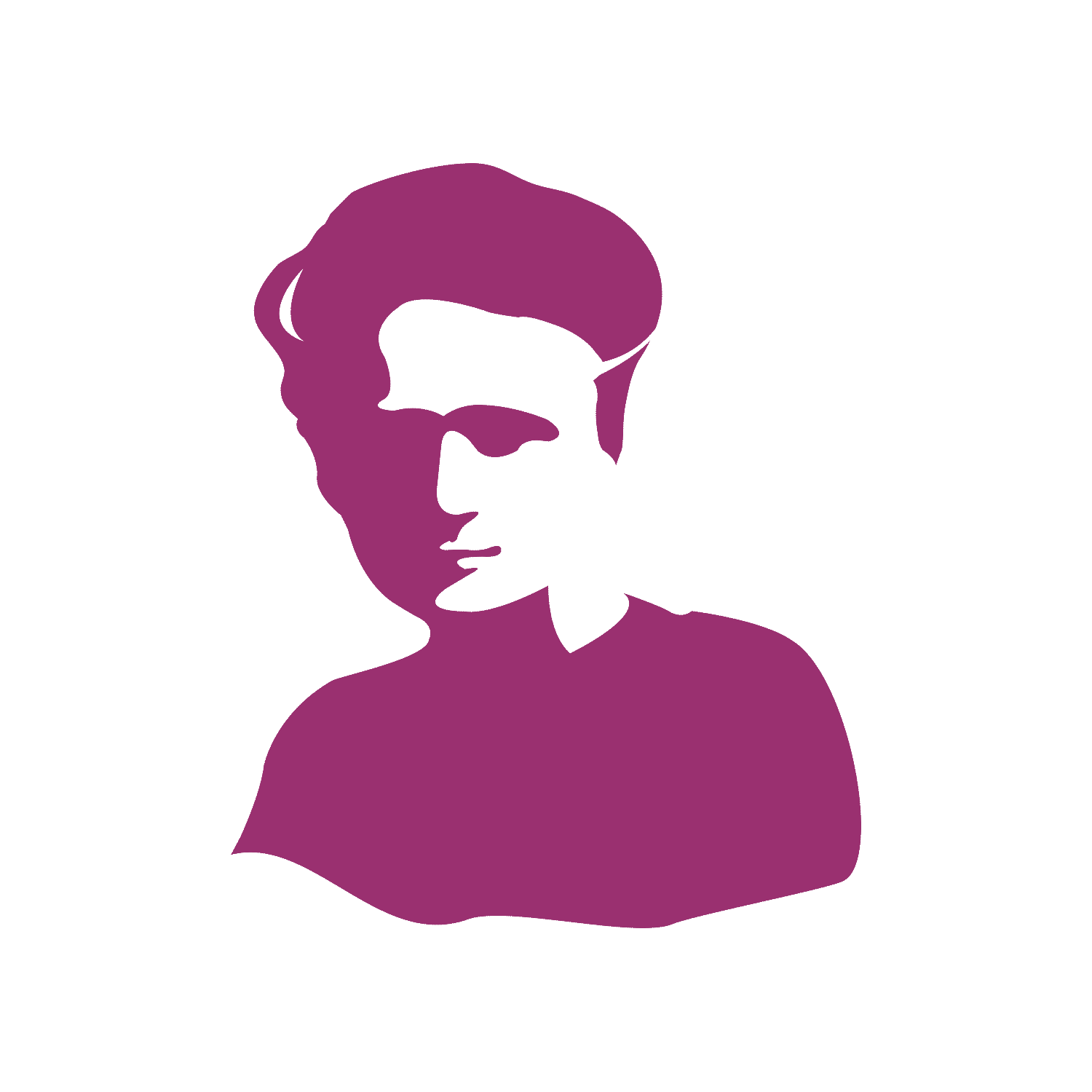 Overview
1. Policy background
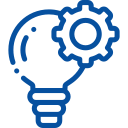 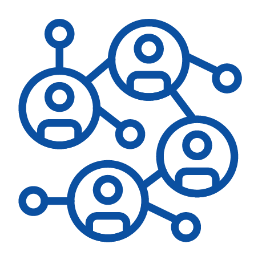 2. Staff Exchanges
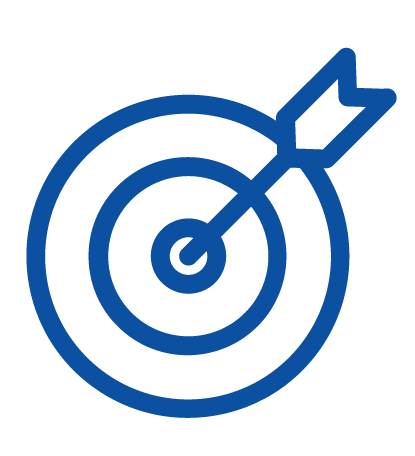 3. Application process
1. Policy background
The MSCA under Horizon Europe
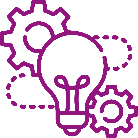 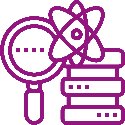 Pillar II
Global Challenges & European Industrial Competitiveness
Pillar III
Innovative Europe
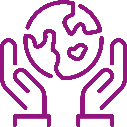 Pillar I
Excellent Science
Health
Culture, Creativity & Inclusive Society 
Civil Security for Society
Digital, Industry & Space
Climate, Energy & Mobility
Food, Bioeconomy, Natural Resources, Agriculture & Environment
European Research Council
European Innovation Council
Clusters
European Innovation Ecosystems
Marie Skłodowska-Curie Actions
Joint Research Center
Research Infrastructures
European Institute of Innovation & Technology
Widening Participation and Strengthening the European Research Area
Widening participation & spreading excellence
Reforming & enhancing the European R&I system
[Speaker Notes: Horizon Europe is the EU’s key funding programme for research and innovation. Following the Multiannual Financial Framework Midterm Review (MTR) decision, the indicative funding amount for Horizon Europe for the period 2021-2027 is EUR 93.5 billion.

More info under:
https://research-and-innovation.ec.europa.eu/funding/funding-opportunities/funding-programmes-and-open-calls/horizon-europe_en]
Marie Skłodowska-Curie Actions (MSCA)
[Speaker Notes: As you can see in the slide, and very briefly, there are 5 main MSCAs: There is a continuity and stability in the actions as compared to the previous H2020 framework programme.

Doctoral networks (focused on early researchers) – which target doctoral programmes supporting research in academia and other sectors. 
Postdoctoral Fellowship (experience researchers) – supporting the careers of individual researchers and promoting excellence.
Staff Exchanges: promoting knowledge collaboration between organisations and sharing practices in the context of a research project by researchers' mobility. 
COFUND: supports regional, national and international doctoral and postdoctoral programmes through co-funding.
MSCA and Citizens: Brings science closer to the public with the European Researchers’ Night.

Regarding the Staff Exchanges action, the budget allocated for the upcoming Call is 99.47 million Euros. In the last 2023 call, the success rate for this action was approximately 30%. In contrast, for other MSC actions like postdoctoral fellowships and doctoral networks, the success rate was approximately 13%.]
MSCA: Key policies
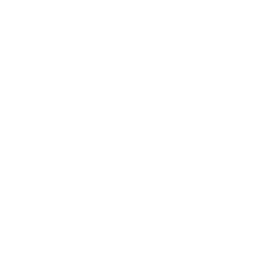 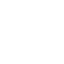 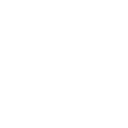 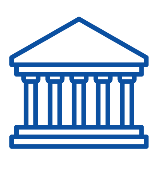 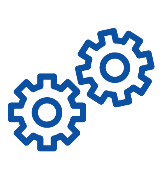 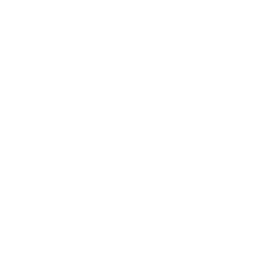 2. Staff Exchanges
What is Staff Exchanges?
Research & Innovation mobility action 


It equips researchers and organisations worldwide with advanced skills and cross-cutting knowledge


It fosters mobility within entities from both: academic and private sectors 


Can be combined with other programmes (synergy)


The budget allocated in 2024 call is € 99,47 M
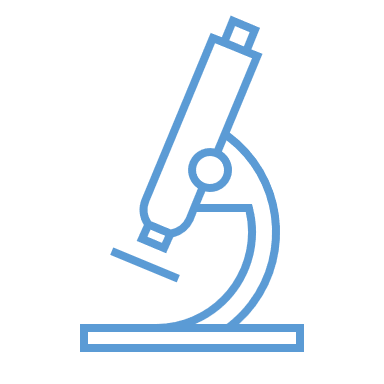 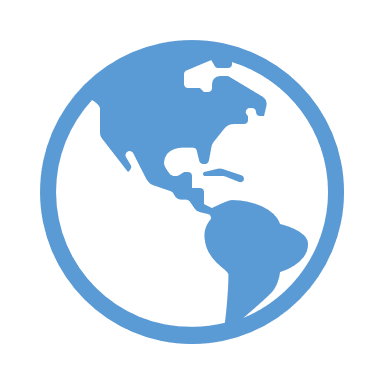 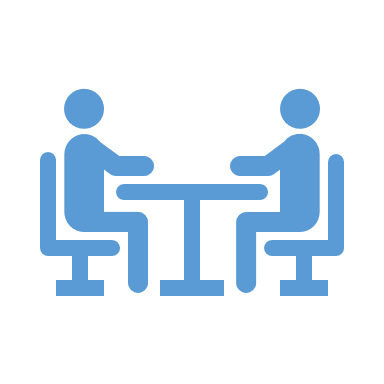 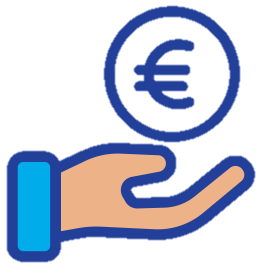 [Speaker Notes: What is Staff Exchanges:
Staff Exchanges is Research & Innovation mobility action 
that  equips researchers and organisations worldwide with advanced skills and cutting knowledge
and it fosters mobility of entities from both: academic and private sectors 
It can be combined with other programmes (synergy)
The budget allocated in 2024 call is € 99,47 M]
Added value
Staff members
Organisations
[Speaker Notes: In terms of added value, both staff members as well as their respective organisations benefit from the mobility that is at the core of the action, in terms of networking and collaborations, transfer of knowledge and converting ideas into products, processes and services.]
Key features
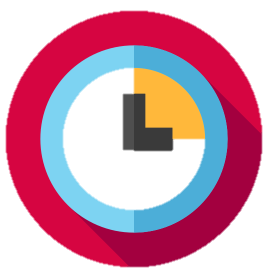 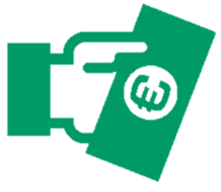 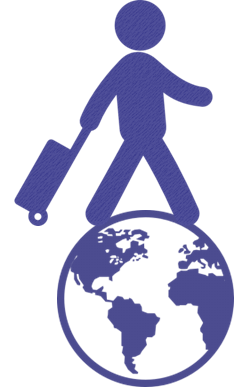 BOTTOM UP
with different scientific panels
TOP UP ALLOWANCE
5010 €:                
       2710 € - staff allowance
       2300 € - organisation
SECONDMENTS
1-12 months per staff
Interdisciplinary
Intersectoral
International
DURATION
4 years 
360 person-months per project
[Speaker Notes: Key features:
Bottom up approach with proposals evaluated in different scientific panels.
Top up allowance with unit cost. Secondment budget is raised to 5010€. 
Simplification: minimum duration of the secondments 1 month independently of the institution where they go. 
Duration of a project is 4 years (48M) with 360 PMs max.]
Who can participate
Consortium of min. 3 legal entities in 
3 different countries, 2 of which in a different EU Member State or HE Associated Country
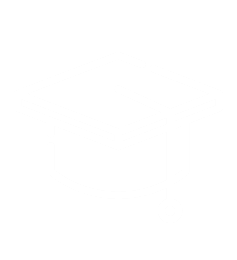 Academic sector
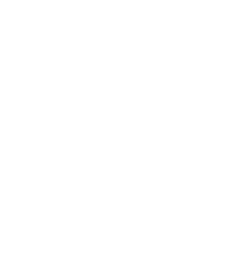 If all organisations from the same sector, there must be at least 1 organisation from a non-associated Third Country*
Non-academic sector
* Secondments within EU MS or HE AC must be between different sectors (between academic and non-academic), except for interdisciplinary secondments, which must be limited to a maximum of 1/3 of the total implemented months.
[Speaker Notes: Who can participate
Applications must be submitted by a consortium of at least 3 independent legal entities in 3 different countries, 2 of which in a different European Union Member States (EU MS) or Horizon Europe Associated Countries (HE AC).
Only legal entities that are established in EU MS or HE AC can be beneficiaries. 
If all organisations are from the same sector (i.e. only academic or non-academic), there must be at least 1 organisation from a non-associated Third Country.
Above this minimum, the participation of organisations from any country is possible.
Secondments within EU MS or HE AC must be between different sectors (between academic and non-academic), except for interdisciplinary secondments, which must be limited to a maximum of one third of the total months spent under the action.
Obviously, secondments must always be between different countries.]
Eligible staff
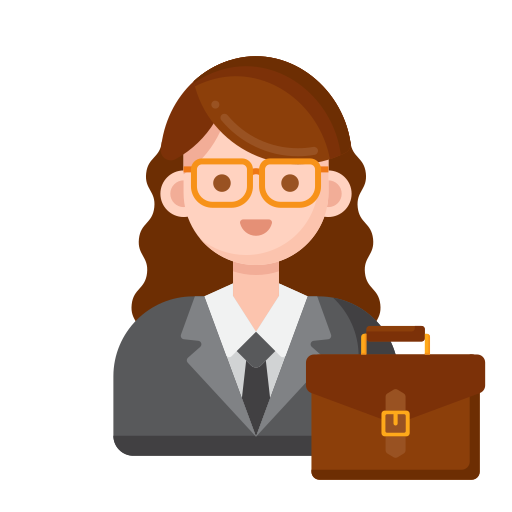 Each staff member is seconded for a period of 
1 to 12 months
 (may be split into several stays *)
Any type of staff involved in R&I activities (researchers, administrative staff, managerial staff, technical staff)
Researchers at any career stage (from doctoral candidates to postdoctoral researchers)
Staff needs to be devoted full-time to the action during the secondment
Seconded staff 
members
Actively engaged in research and/or innovation activities for at least 
1 month prior at the sending institution
After the secondment, staff should return to their sending organisation
* With one or several beneficiaries or associated partners.
[Speaker Notes: In what concerns eligible staff in general:

Secondments are open to any type of staff contributing to R&I activities. The present Work Programme does not mention Master’s students under the researcher category. A Master’s student may be seconded as technical staff for example.
The definition of staff member is that of the national law and internal practices of the organisation seconding the staff. National rules apply in terms of the link between the sending organisation and the staff member. 
Very importantly the staff member must be actively engaged in research and innovation activities for at least 1 month at the sending institution prior to the first secondment
Secondment period: 1-12 months per staff member (can be split). The secondment of a staff member may be split into several stays with one or several beneficiaries or associated partners.
During the secondment, staff needs to be devoted full time to the action
After the period of secondment, seconded staff should return to their sending organisation to maximize the impact of the exchange and ensure transfer of knowledge and long-term collaboration. 
Administrative staff directly involved in R&I activities may be seconded under a SE project. It may include, e.g., administrative staff in charge of preparing an application for a patent, administrative staff experienced in data mining and collection, staff dealing with research surveys, and as described in the Description of Action R&I Work Packages.
Purely administrative tasks, e.g., accountants, auditors, secretaries, etc. are not eligible for secondments.]
Eligible secondments
EU MS/AC BENEFICIARIES
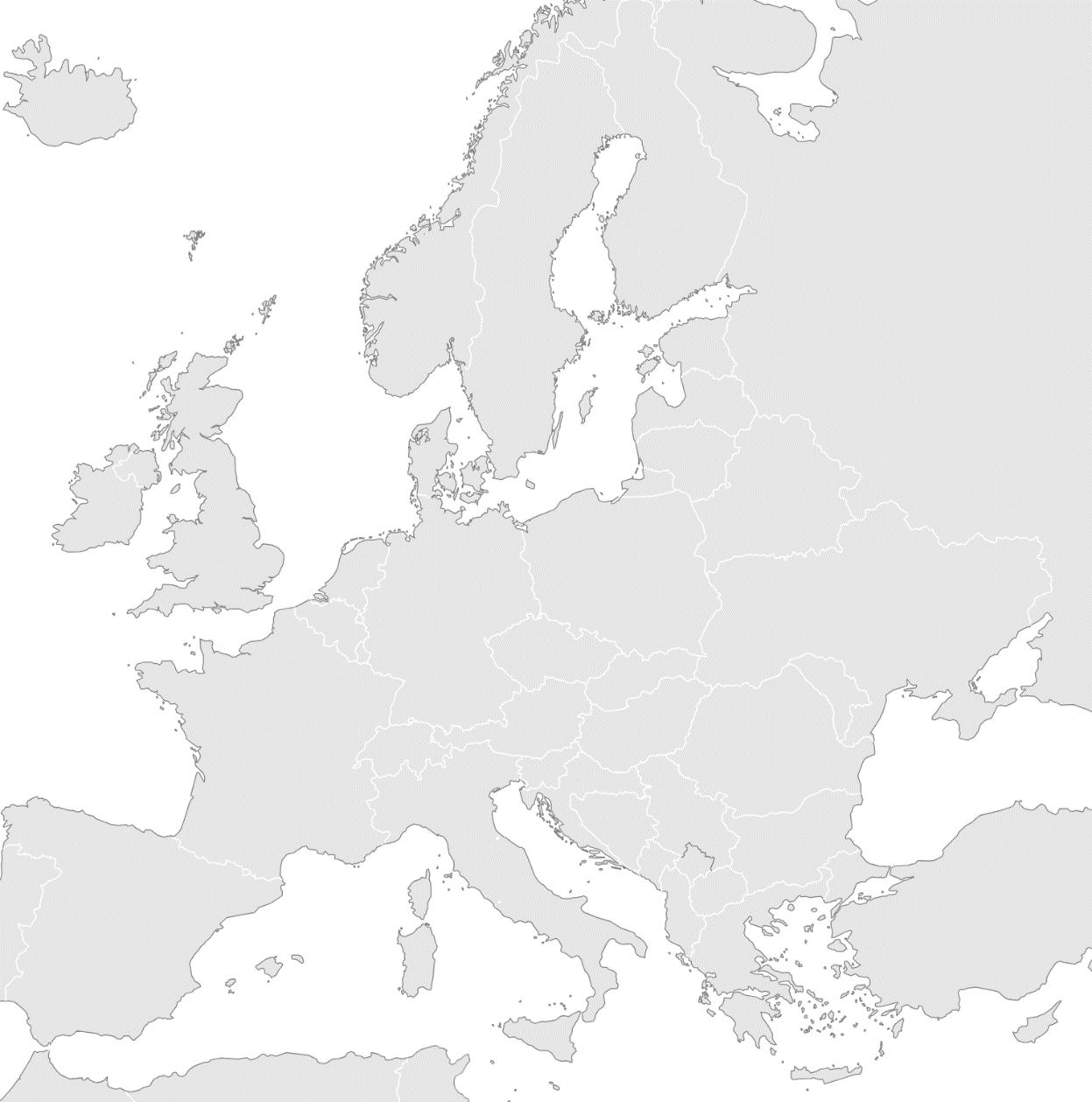 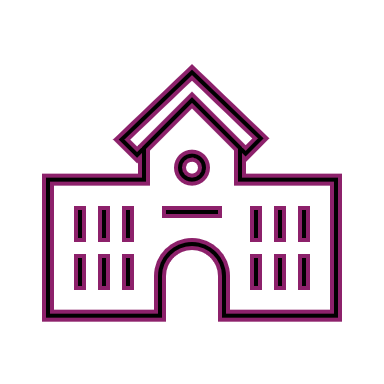 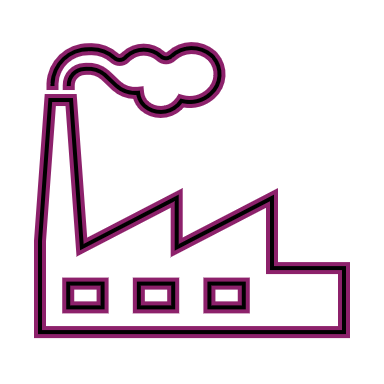 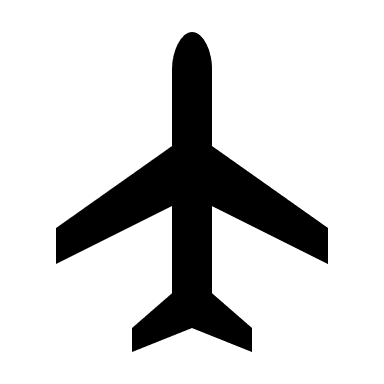 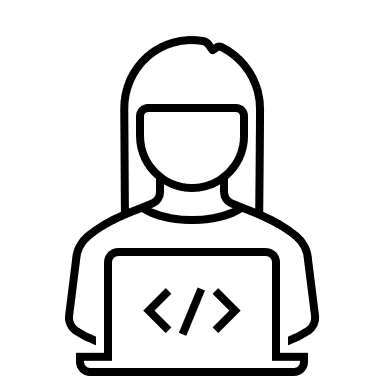 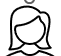 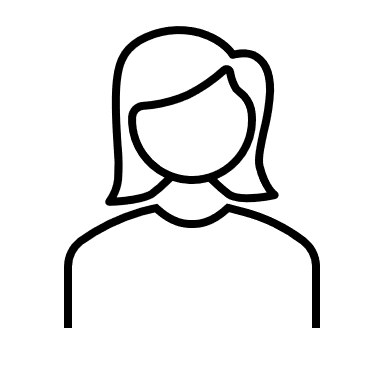 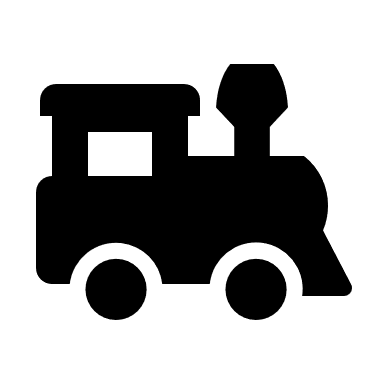 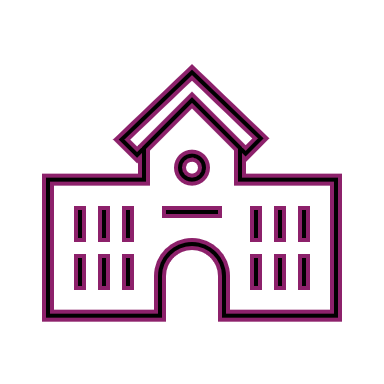 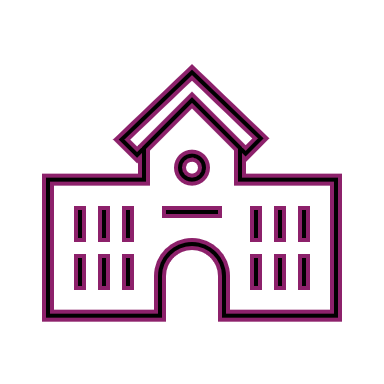 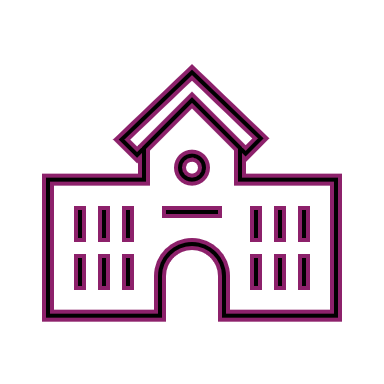 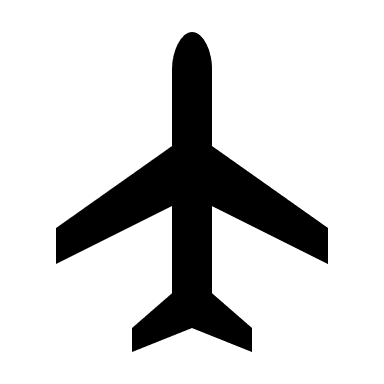 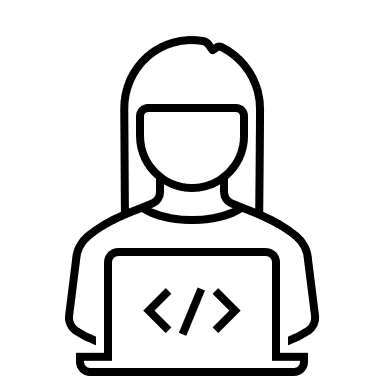 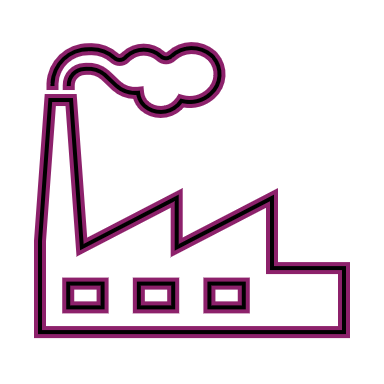 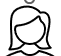 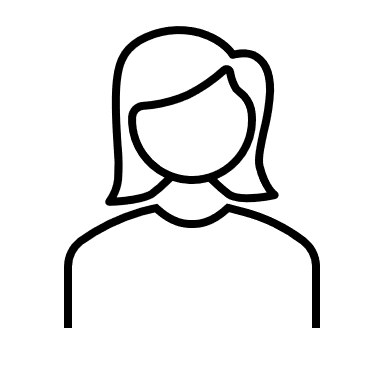 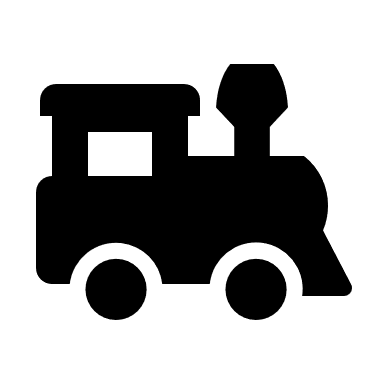 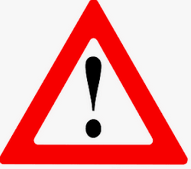 < 1/3
Guidance/programme-guide_horizon_countries.pdf
[Speaker Notes: A summary of the secondments eligible for funding 
We fund all mobility within Europe and Associated countries: 
From a beneficiary to another beneficiary and different sector 
From a beneficiary to another beneficiary and same sector but up to 1/3 all eligible secondments for funding]
Eligible secondments
TC PARTNERS
EU MS/AC BENEFICIARIES
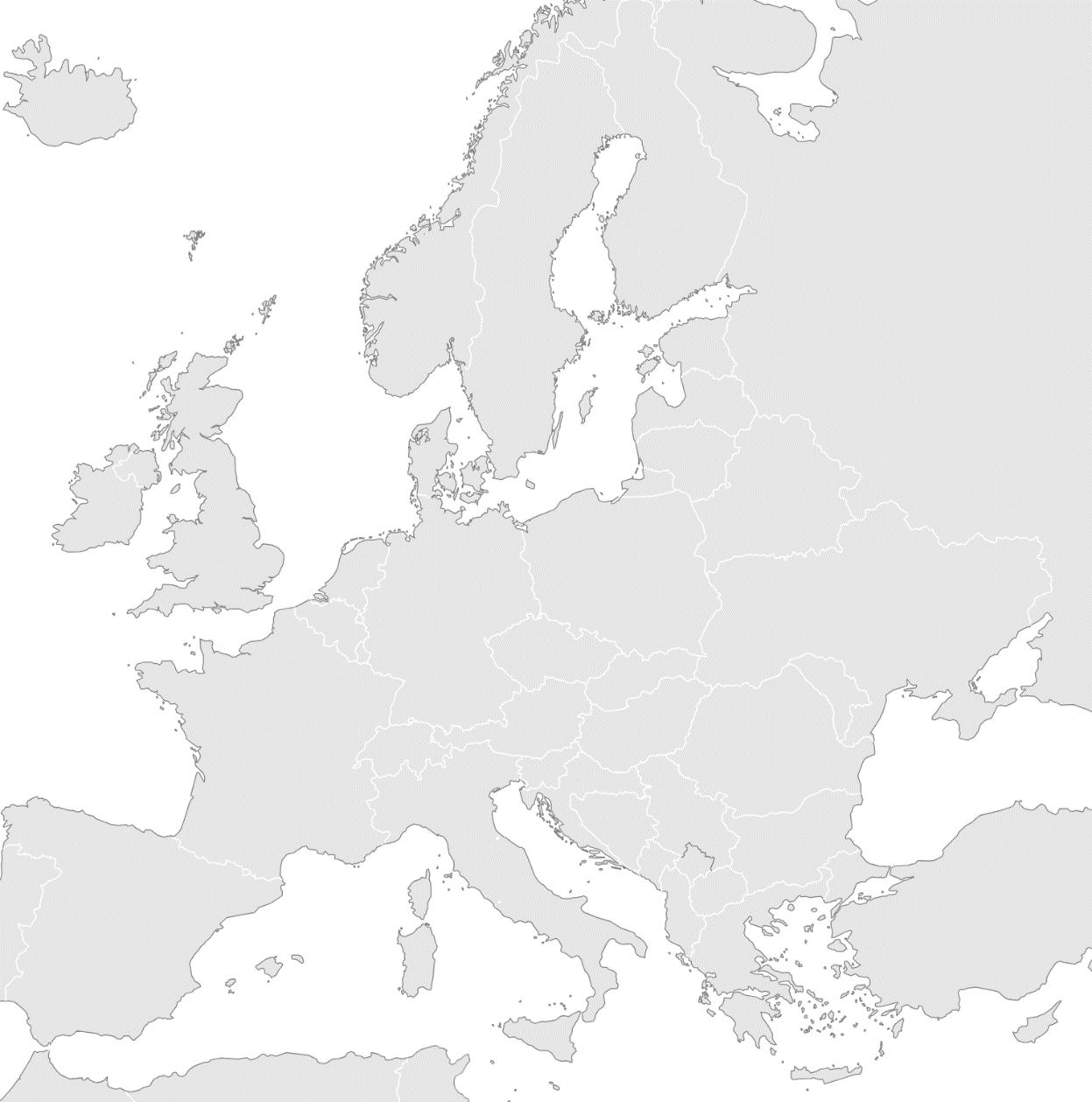 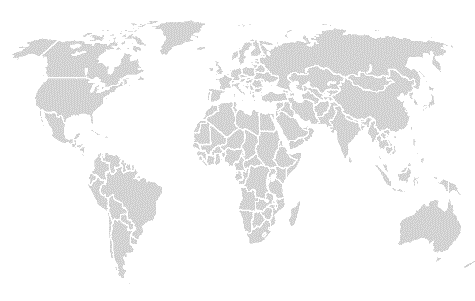 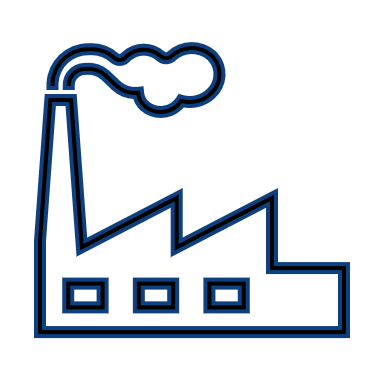 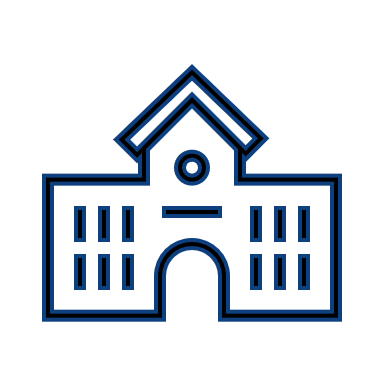 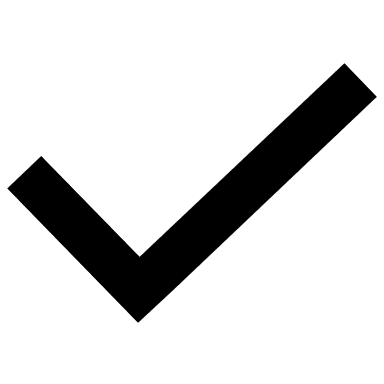 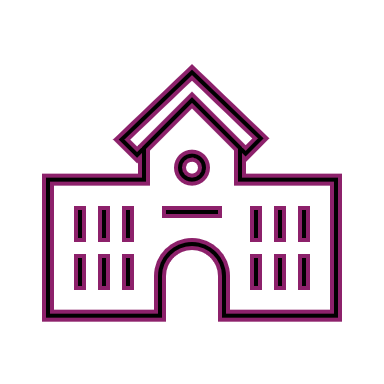 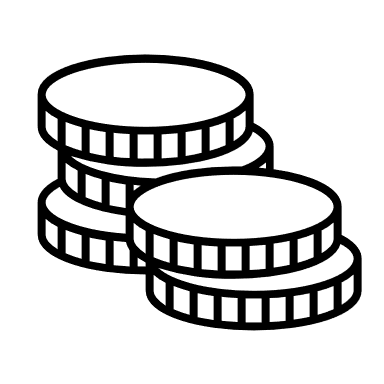 Low medium Income TC
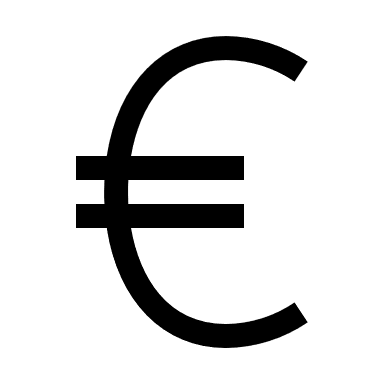 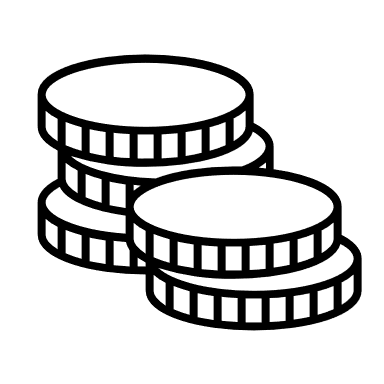 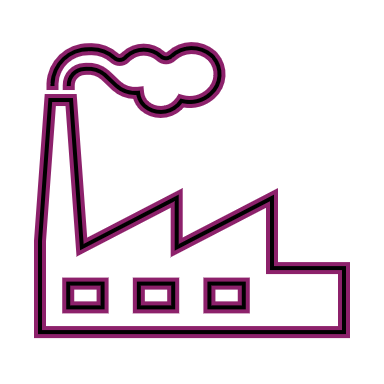 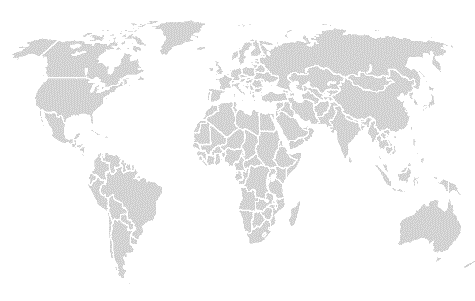 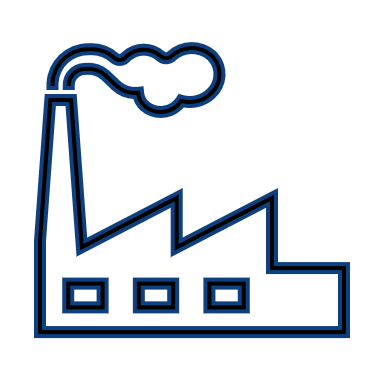 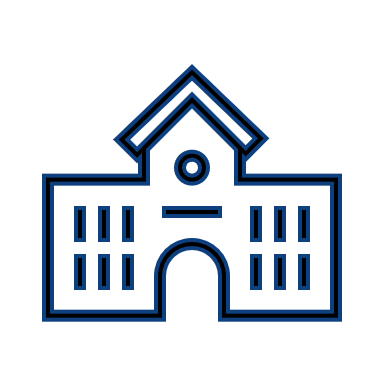 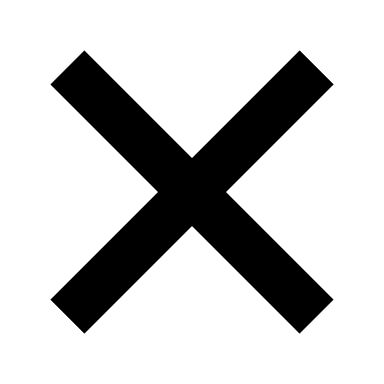 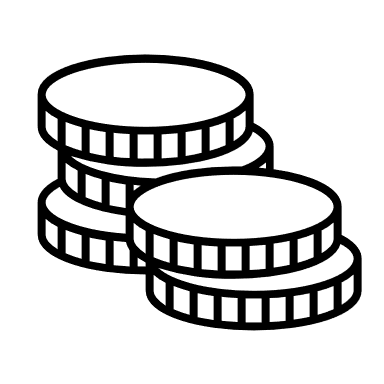 High Income TC
[Speaker Notes: Although secondments from a country not listed in the annex A of the WP is not eligible for funding, it should be described in the plan for secondments. 
Secondments between Third Country (TC) partners are not relevant for the scheme. 

A summary of the secondments eligible for funding 
From a beneficiary to partner in a TC (sector is not relevant) 
From an eligible partner to Europe 

List of Participating Countries in Horizon Europe including Third Countries:
https://ec.europa.eu/info/funding-tenders/opportunities/docs/2021-2027/common/guidance/list-3rd-country-participation_horizon-euratom_en.pdf]
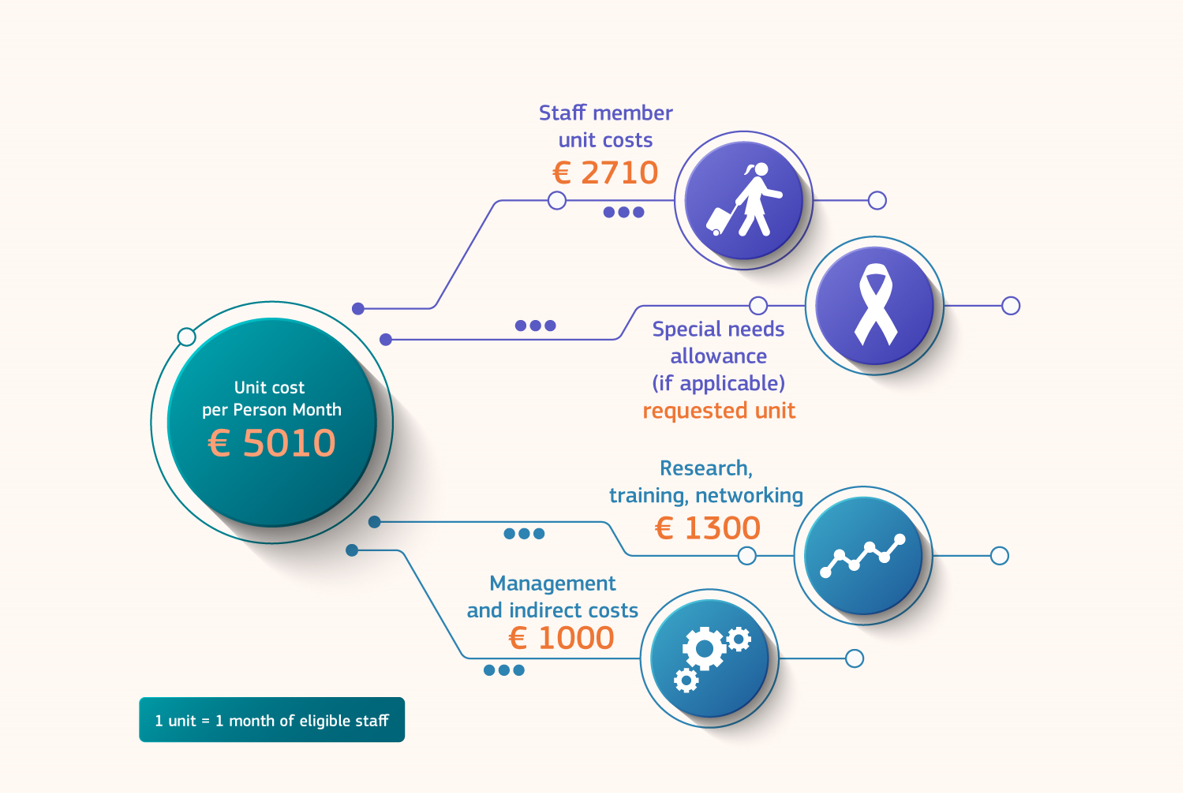 What does Staff Exchanges fund?
CATEGORY A
(Staff)
+ 410 euros (as from 2024 Call)
CATEGORY B
(Institutional)
Budget of SE project based on the Nr of planned secondments
[Speaker Notes: What does staff exchanges fund?

Staff exchanges reimbursement is based on unit costs triggered by secondments. The total is 5010 Eur per person month (Unit Cost).

The staff member unit costs amounting to 2710 Euros are to be paid in their entirety as a top-up of their salary and are meant to cover expenses related to the secondment travel, accommodation and subsistence costs.

Institutional costs amounting to 2300 euros can be further divided into research related unit costs and purely managerial costs. The consortium can use some flexibility but only for the use of the category B unit costs. Category B can be used to complement category A top-up allowances.

One thing to keep in mind is that the consortium can agree to transfer funds to organisations seconding staff based in third countries (associated partners) listed by the Commission as low and middle income countries. The details concerning such transfers should be described and ironed out in the consortium agreement.

The above financial arrangements are purely internal and each beneficiary remains bound to report under its own financial statements (Annex 4 to the grant agreement) the unit costs calculated according to the actual duration of secondments of its own staff seconded to other participants plus the secondments of staff from third country partners to its organisation.

The special needs allowance contributes to the additional costs of staff members with disabilities, whose long-term physical, mental, intellectual or sensory impairments are certified by a competent national authority and of such nature that their participation in the action may not be possible without the acquisition of special needs items or services. These special needs items or services shall not have been funded from another source (e.g. social security or health insurance). The special needs allowance should be requested when the need arises.

Part of the amount may be transferred to third country partners in line with the Consortium Agreement, but each beneficiary (as grant recipient), is responsible for the technical and financial implementation of the action.]
How to find partners?
3. Application process
Key Dates & Budget Call 2024
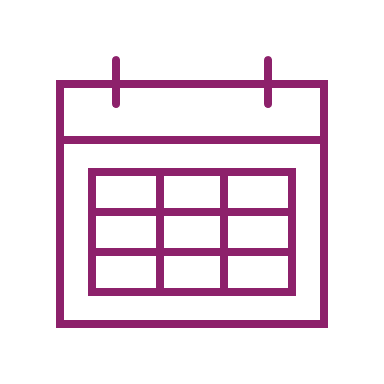 Call Opening 2024: 19 September 2024

      Call Closure: 5 February 2025

      Call 2024 Budget: € 99.47 M

      SE Info Session: 15 November 2024
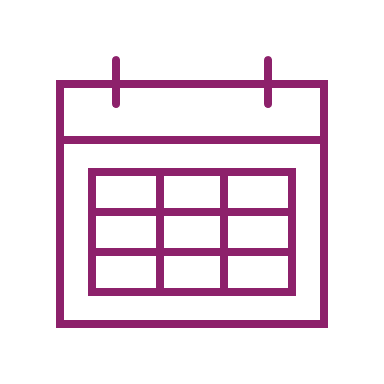 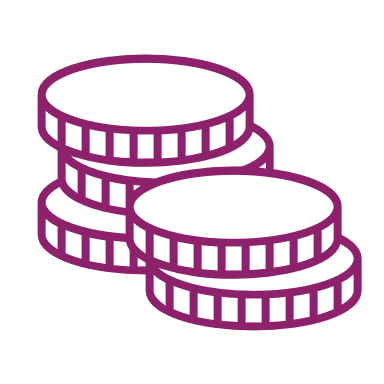 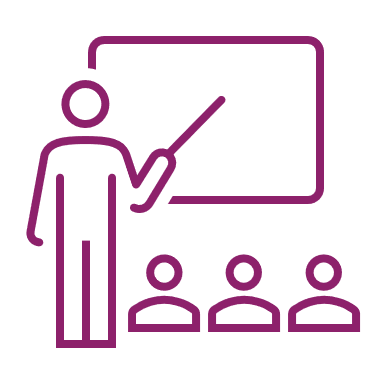 HORIZON-MSCA-2024-SE-01 – Indicative timeline
MSCA actions on Europa - REA Website
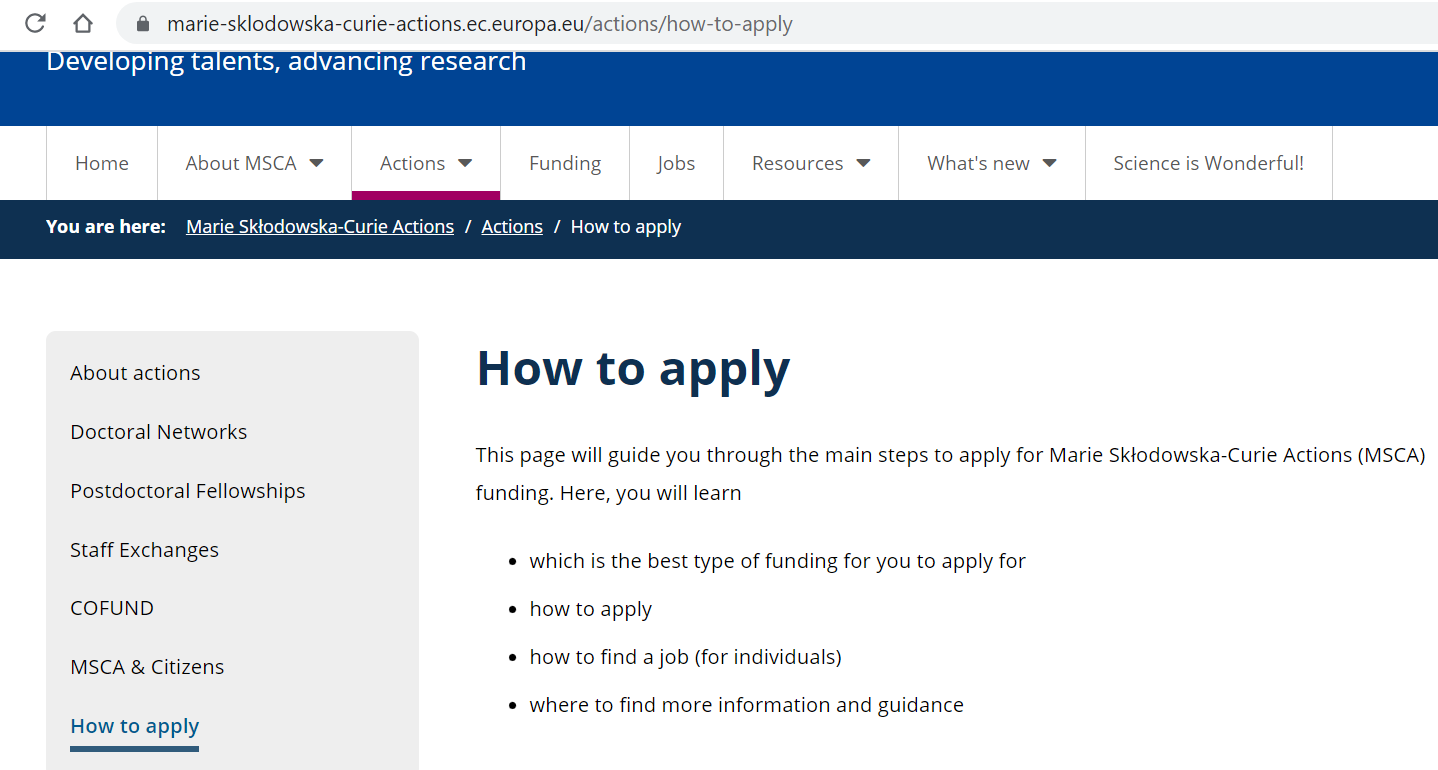 [Speaker Notes: You may find all details about MSCA actions and the Staff Exchanges one on the page published on the Europa – REA website (link in the slide).]
Staff Exchanges 2024 – EU Funding & Tenders Portal
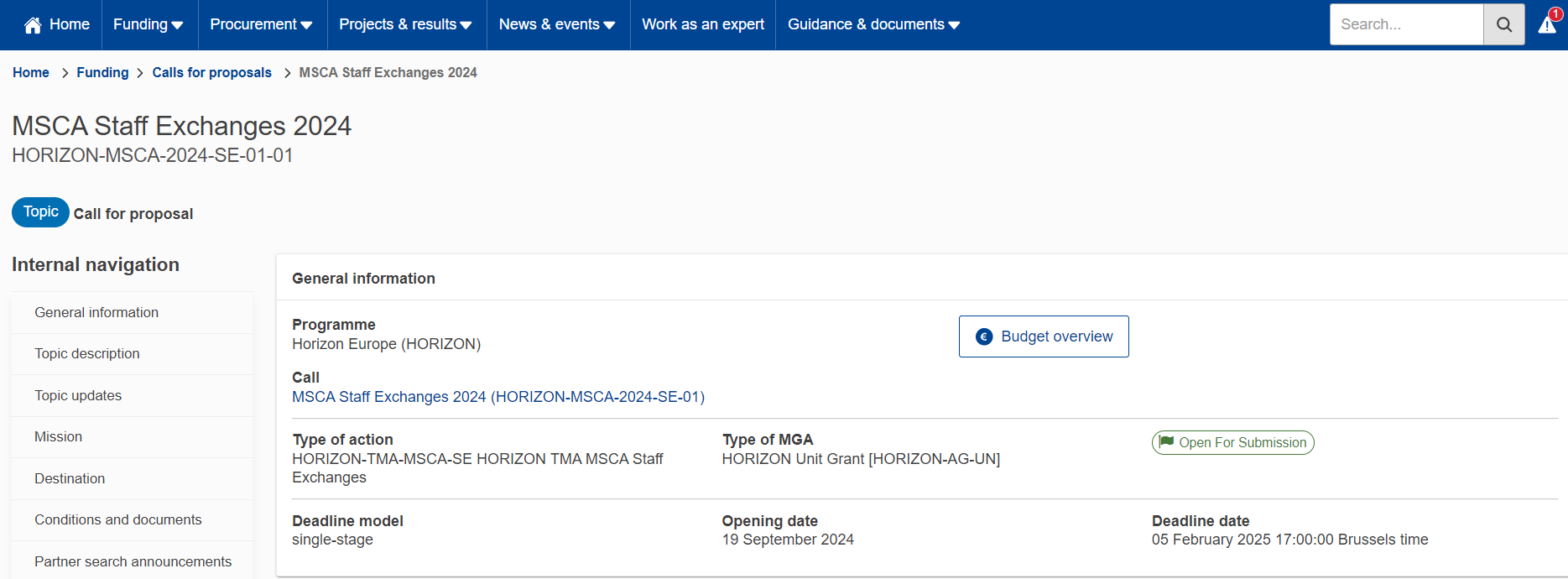 [Speaker Notes: For preparing the proposal you may have to go the https://ec.europa.eu/info/funding-tenders/opportunities/portal/screen/home and search your call of interest. By typing MSCA Staff Exchanges, you will be able to find the call 2024.]
Starting an application
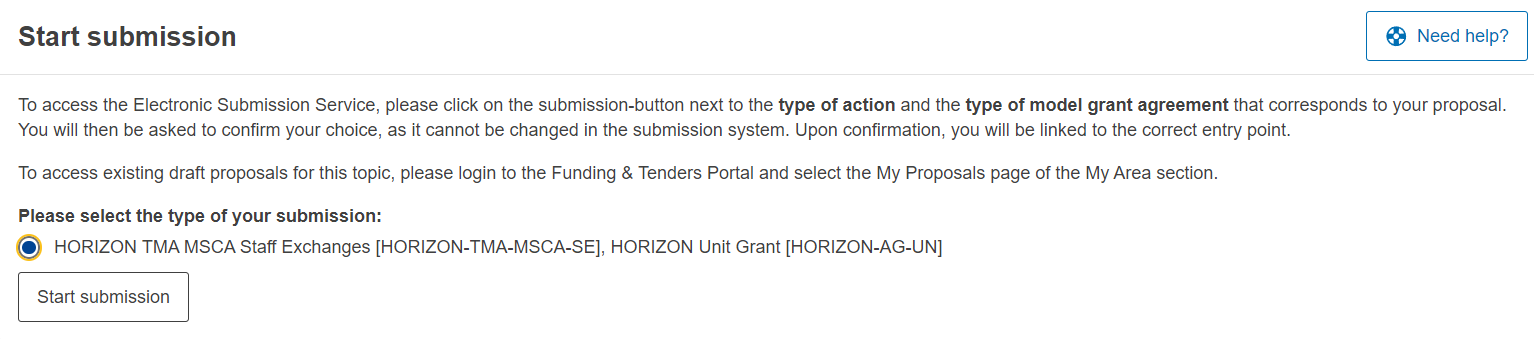 Proposal documents
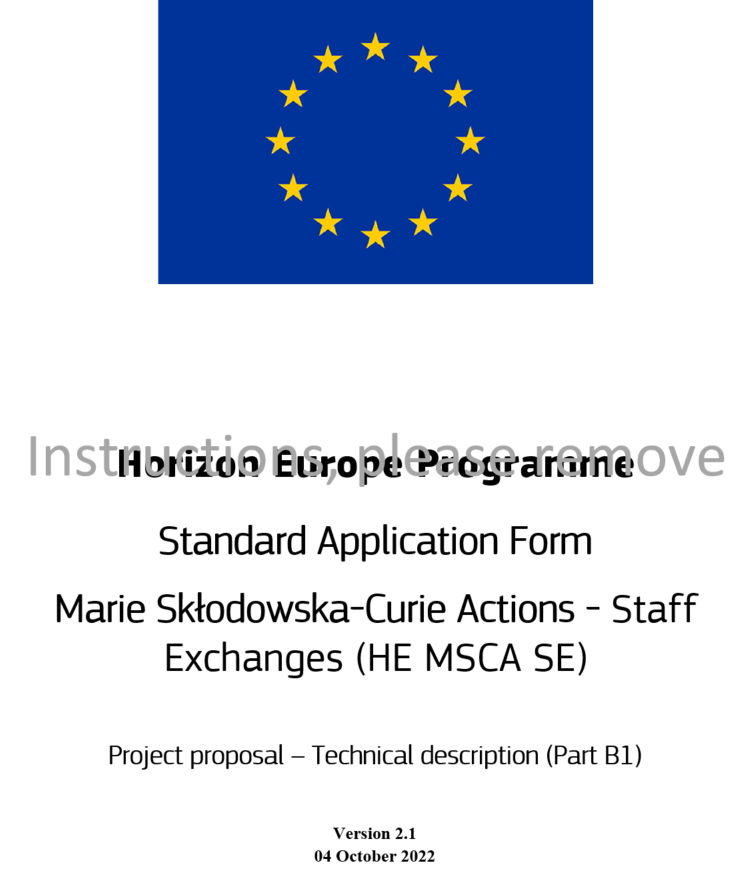 Part B1 and B2 
(description of action)
Part A (structured data)
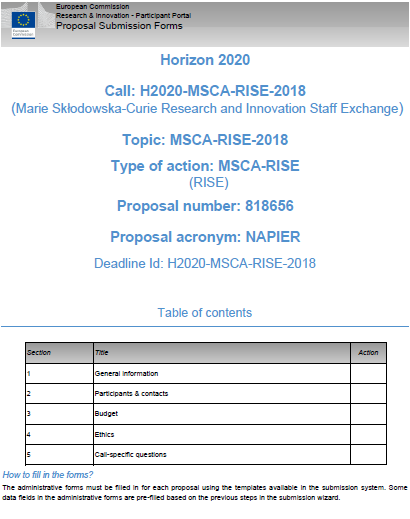 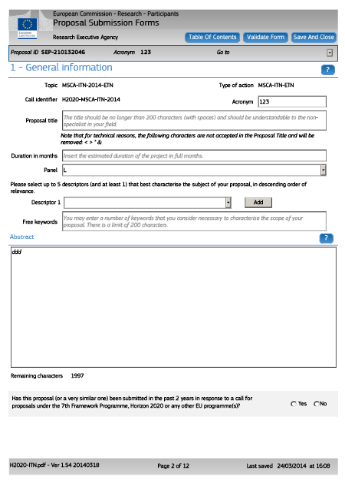 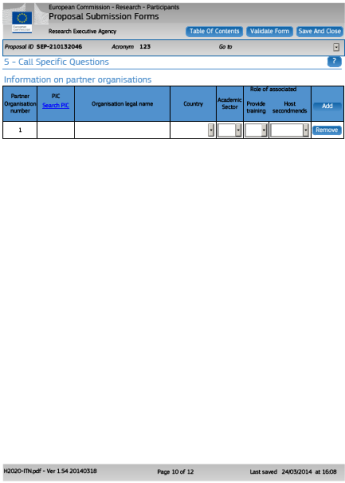 (to be downloaded from the Portal) contains the technical description
of the project
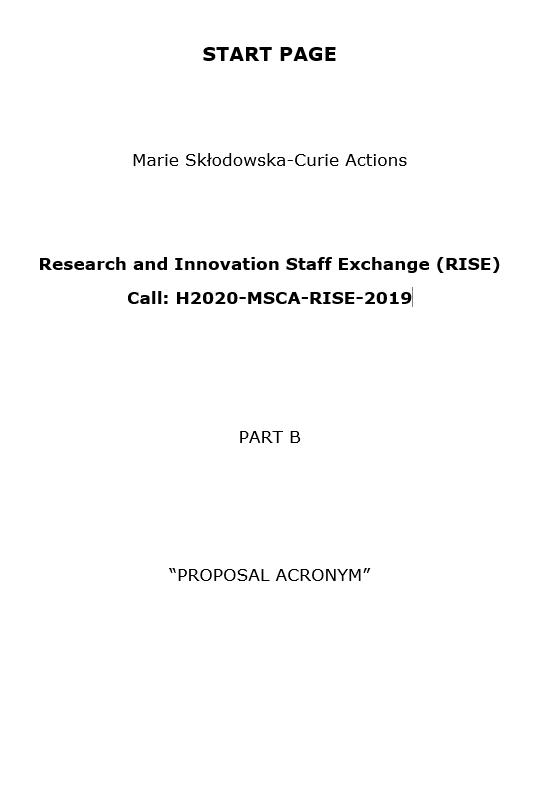 (to be filled online ) contains administrative information about the
applicant organisations
[Speaker Notes: The proposal is composed of two parts: 
Part A: contains the administrative part and the budget of the proposal. 
Part B: contains the technical/scientific description of the action.]
Reference Documents
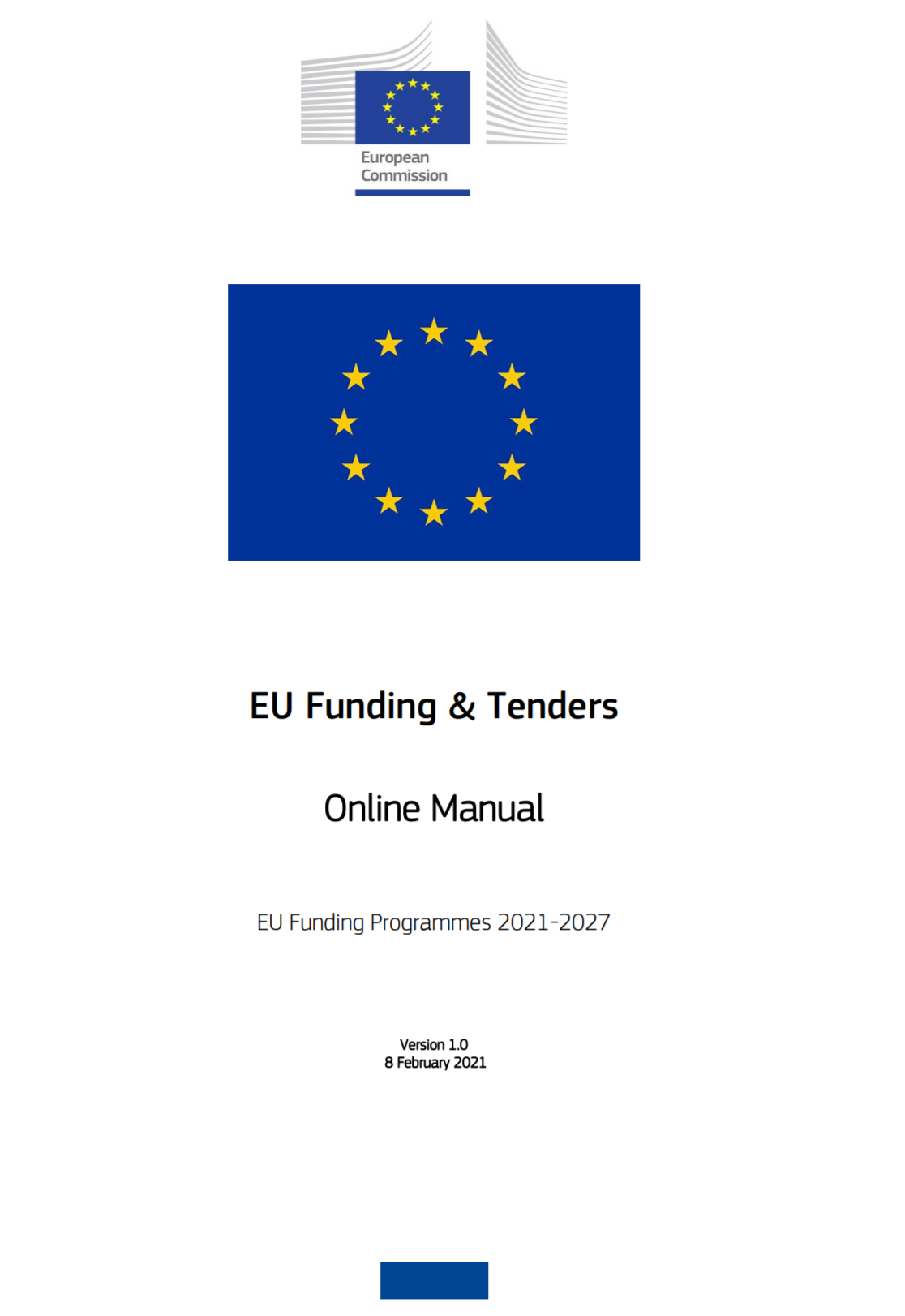 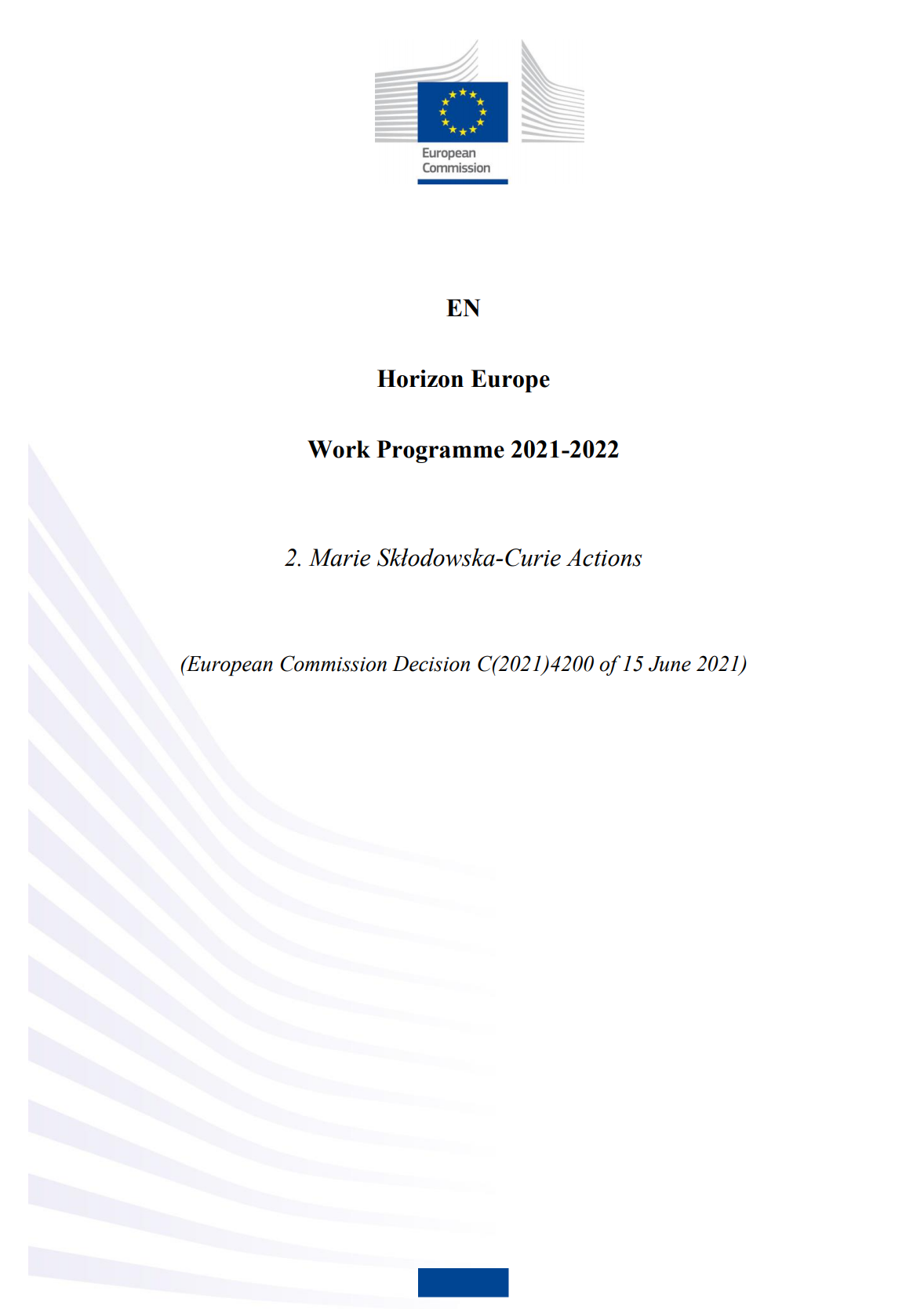 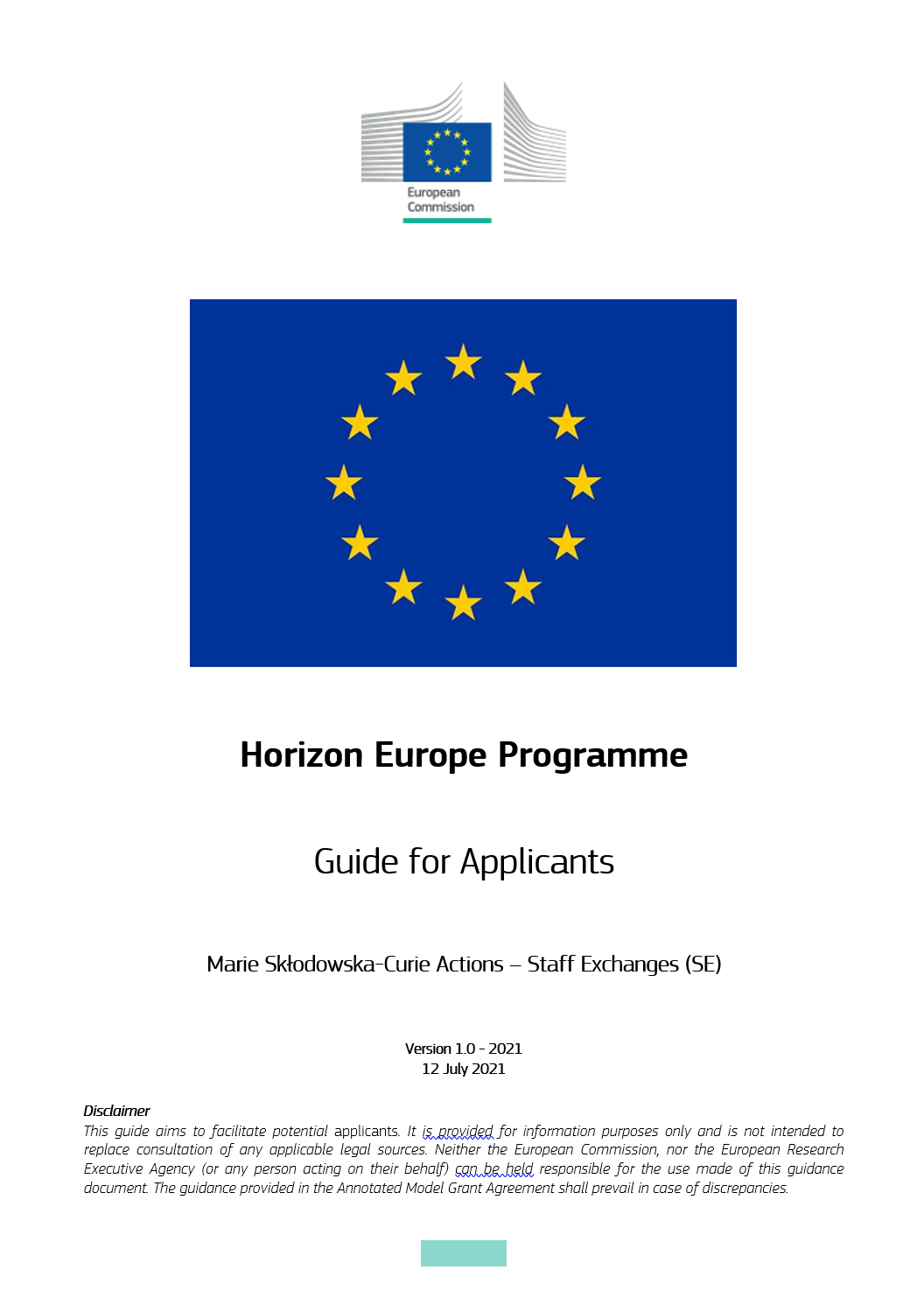 [Speaker Notes: The key documents to read before starting the preparation of a proposal are:
MSCA Work Programme
Guide for Applicants
Proposal Template
Frequently Asked Questions
Model Grant Agreement]
Tips and tricks
Make sure your organisation can apply and your staff is eligible to take part
Find the best partners to prepare your proposal
Get familiar with how funding works
Check your application with your peers
Submit your application
Start drafting your application
[Speaker Notes: 6 steps to prepare your application
Get familiar with how funding works
Make sure your organisation can apply and your staff is eligible to take part
Find the best partners to prepare your proposal
Start drafting your application
Check your application with your peers
Submit your application]
Thank you!
European Research Executive Agency
#MSCA #HorizonEU
@REA_research @MSCActions
Horizon Europe Marie Skłodowska-Curie Actions
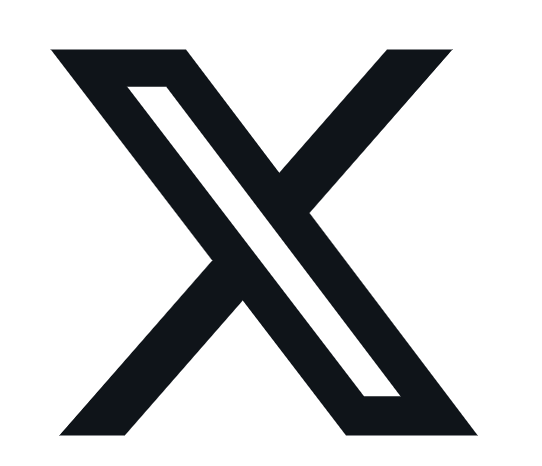